Figure 8 The 68.3 and 95.4 per cent (1 and 2σ) confidence constraints in the (Ωm, w) plane obtained from ...
Mon Not R Astron Soc, Volume 383, Issue 3, 21 January 2008, Pages 879–896, https://doi.org/10.1111/j.1365-2966.2007.12610.x
The content of this slide may be subject to copyright: please see the slide notes for details.
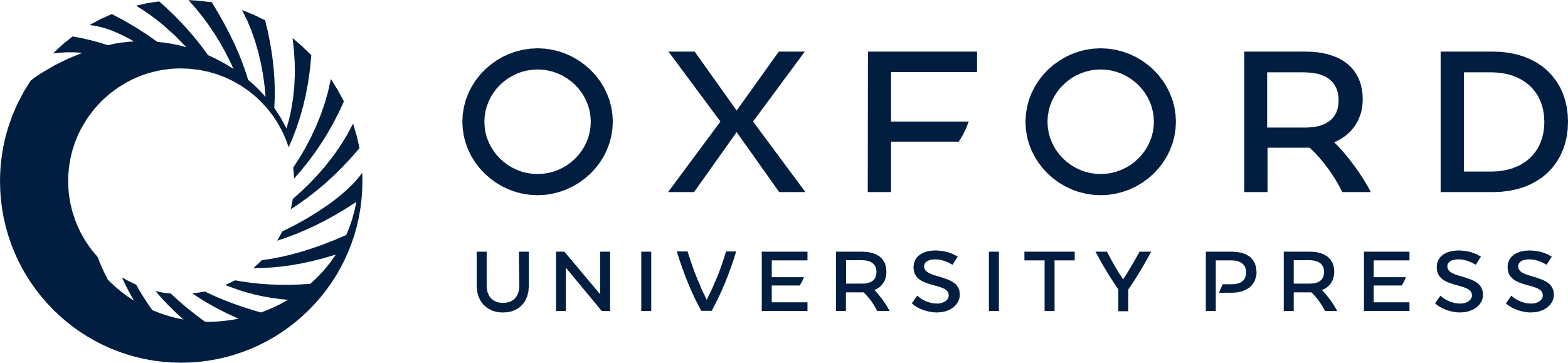 [Speaker Notes: Figure 8 The 68.3 and 95.4 per cent (1 and 2σ) confidence constraints in the (Ωm, w) plane obtained from the analysis of the Chandrafgas data (red contours) using standard priors on Ωbh2 and h. Also shown are the independent results obtained from CMB data (blue contours) using a weak, uniform prior on h (0.2 < h < 2.0) and SNIa data (green contours; Davis et al. 2007). The inner, orange contours show the constraint obtained from all three data sets combined: Ωm= 0.253 ± 0.021 and w=−0.98 ± 0.07 (68 per cent confidence limits). No external priors on Ωbh2 and h are used when the data sets are combined. A flat cosmology with a constant dark energy equation of state parameter w is assumed.


Unless provided in the caption above, the following copyright applies to the content of this slide: 2007 The Authors. Journal compilation © 2007 RAS]